Contrôle et Commande de la plateforme Andromede

Jean Louis Coacolo
15/10/2020
Journée Contrôle et Commande IJCLAB
<numéro>
C&C de la plateforme Andromede
Contexte scientifique 
Description de la plateforme 
Lignes d’analyses (EVE)
    -  Instruments
    -  Réseau Informatique
C&C accélérateur
C&C (DAQ) lignes d’analyses
15/10/2020
Journée Contrôle et Commande IJCLAB
<numéro>
C.S. : Description
Nouvel instrument pour l'analyse par spectrométrie de masse de nano-domaines et de nano-objets présents en surface de matériaux avec une résolution spatiale de l'ordre de 20 nm dans différents domaines tels que :

Préparation chimique : R&D source d'ions, analyse de surface  
Astrochimie : météorites, molécules prébiotiques  
Astrophysique nucléaire  
Biologie : Bactéries, tissus 
Recherche fondamentale 
R&D instrumentations 

Equipe : Serge Della Negra, Isabelle Ribaud, François Daubisse
               Dominique Jacquet
15/10/2020
Journée Contrôle et Commande IJCLAB
<numéro>
C.S. : Recherche multidisciplinaire
Fondamental research:
Yield Volume (PMMA profile measurement), voxel size
-     Interaction with graphene: ionic emission and track diameter
Ionic emission efficiency, effect of sample thickness; 3D-image (bradykinin
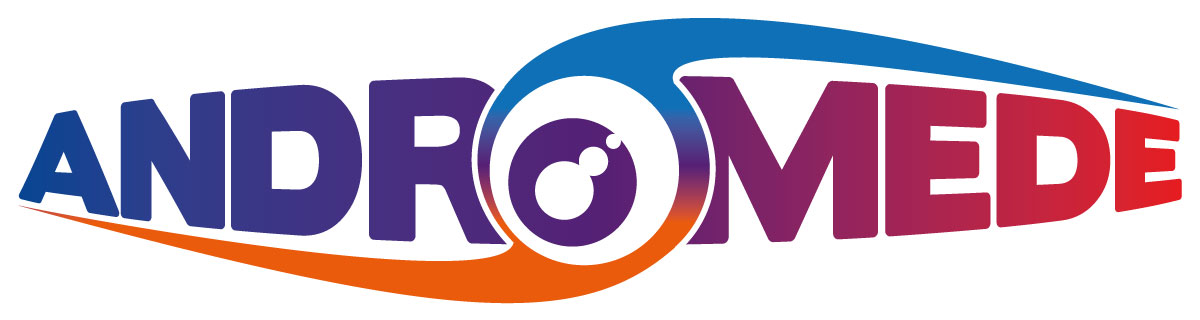 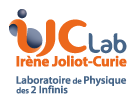 LHC-CERN accelerator beam screen surface analysis
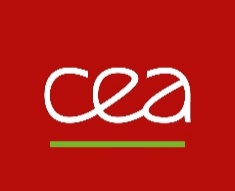 Materials modification under ion irradiation, control by mass spectrometry and microscopy
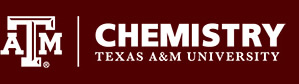 Colocalization of anti-bodies on cells
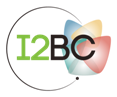 Lipopolysaccharides (LPS) detection by lipid A ions
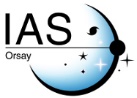 Exobiology Molecular Analysis from Meteorites
<numéro>
15/10/2020
Journée Contrôle et Commande IJCLAB
<numéro>
C.C.:Réseau scientifique
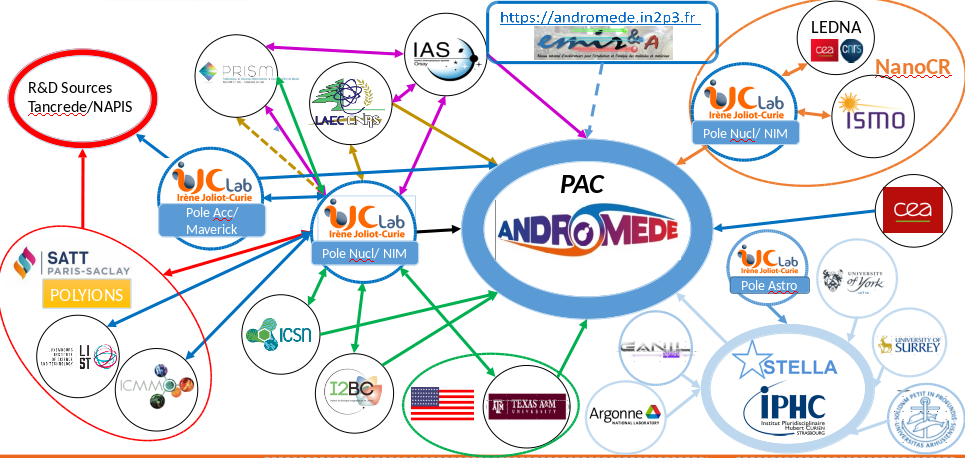 Collaboration AGAT (IJCLAB, ISMO, Universidad Autonoma Madrid, Paul Sabatier University Toulouse III
breakdown curves of CH2(+),CH3(+) and CH4(+) molecules. II.    Application to chemical reactions and astrophysical implications    M. Chabot, T. Idbarkach, K. Béroff, F. Le Petit                                       July 2020,  Astronomy and Astrophysics
Astrochimie
Enhanced sputter and secondary ion yields using
MeV gold nanoparticle beams delivered by the Andromede facility
Journal of Vacuum Science & Technology B 38, 044008 (2020); https://doi.org/10.1116/6.0000173

Thanh Loan Lai1, Dominique Jacquet1, Isabelle Ribaud1, Michael John Eller2,3, 
Dmitriy Verkhoturov3, Emile Albert Schweikert3, Luiz Henrique Galvão Tizei4, Fuhui Shao4,
Suheyla Bilgen1, Bruno Mercier1, Gael Sattonnay1, and  Serge Della Negra1,a)
Préparation chimique
Collaboration STELLA (IPHC,  IPNO,  GANIL,  CSNSM,  Université  de  York  (UK), Université de Surrey (UK), STFC Daresbury (UK), Université de Aarhus (Danemark), laboratoire National de Argonne(USA).
Advances in the Direct Study of Carbon Burning in Massive Stars G. Fruet et al.                                                                                   Phys. Rev. Lett. 124, 192701 – Published 12 May 2020
Biologie
Astrophysique
15/10/2020
Journée Contrôle et Commande IJCLAB
<numéro>
Description de la plateforme
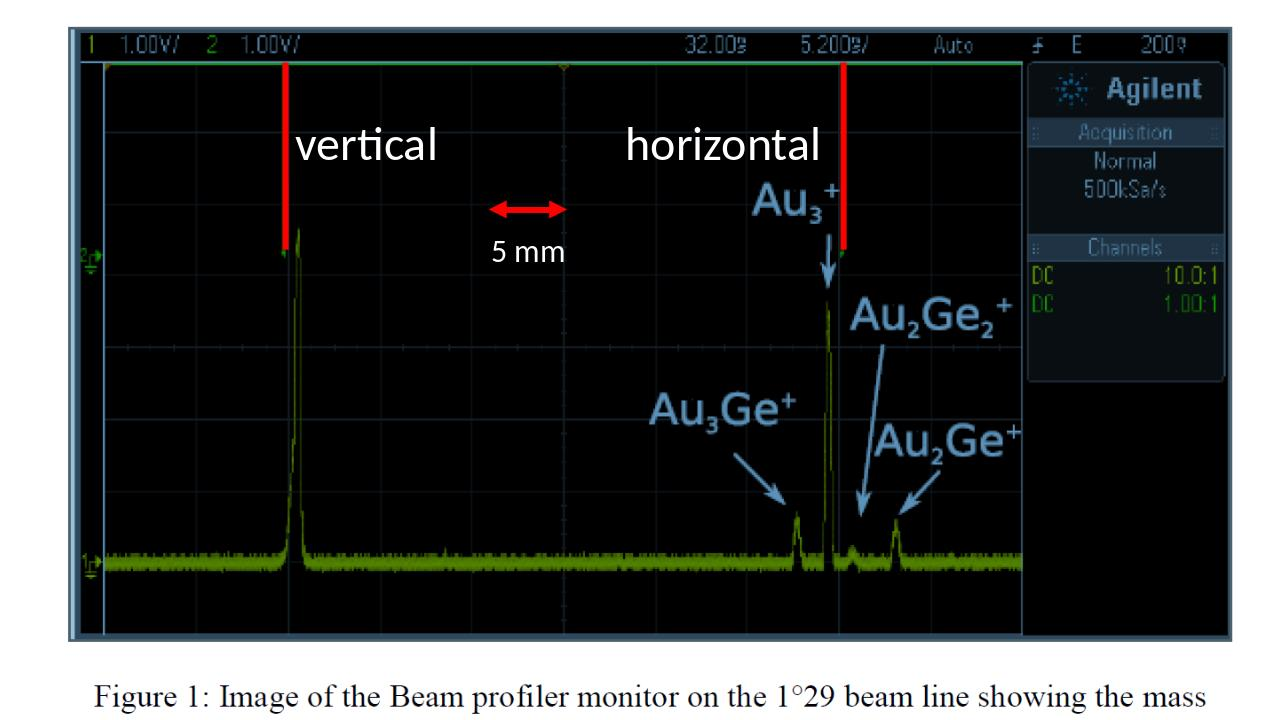 Spectromètre
masse
Ligne 90°
Accélérateur électrostatique
Source d’ions
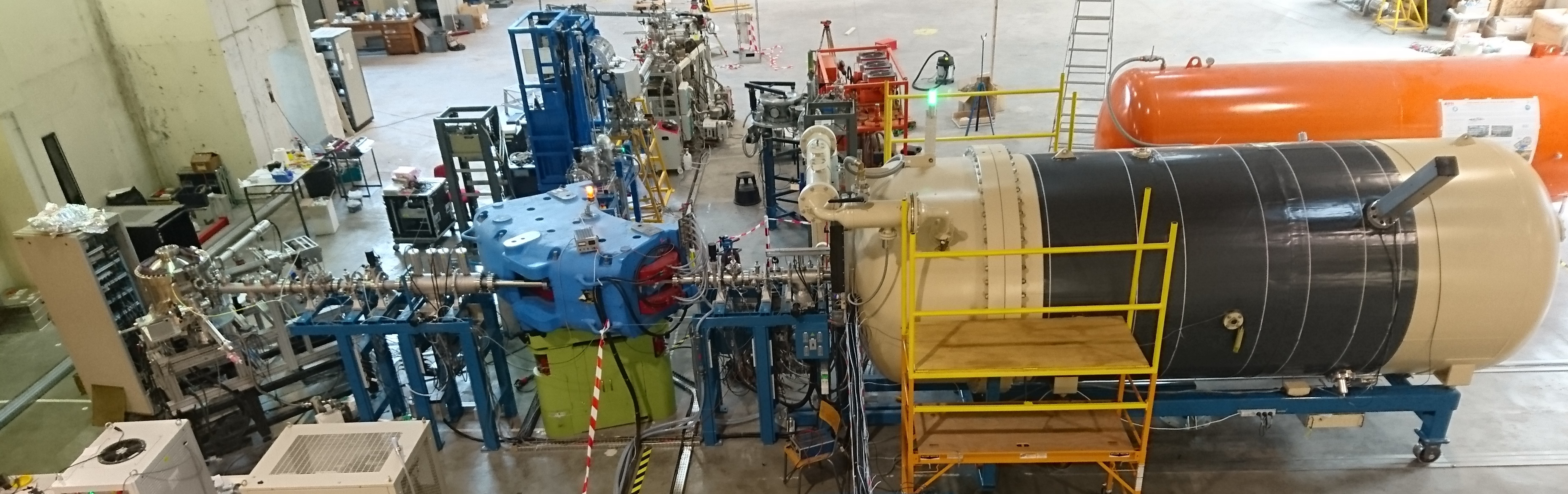 15/10/2020
Journée Contrôle et Commande IJCLAB
<numéro>
Description de la plateforme : EVE
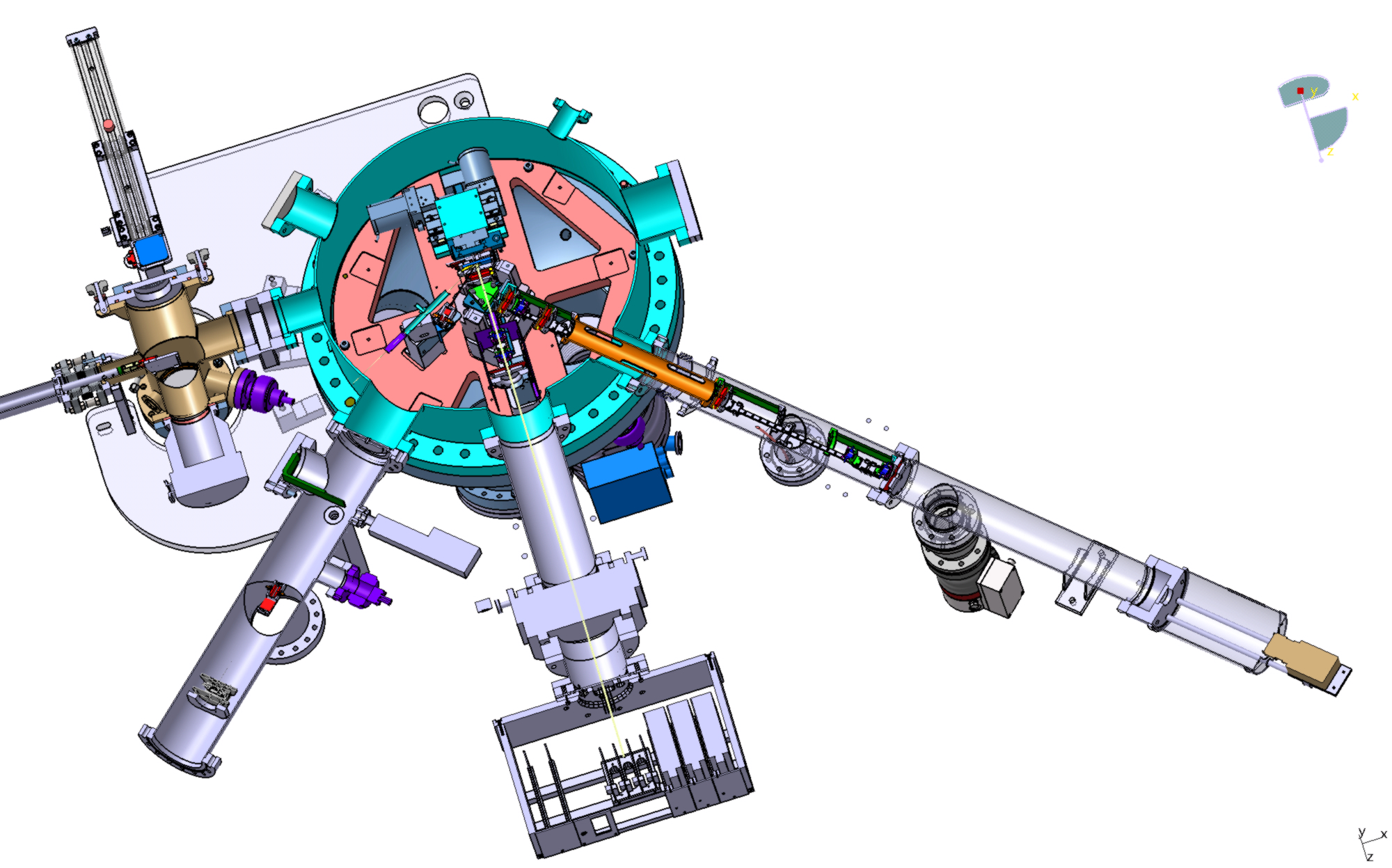 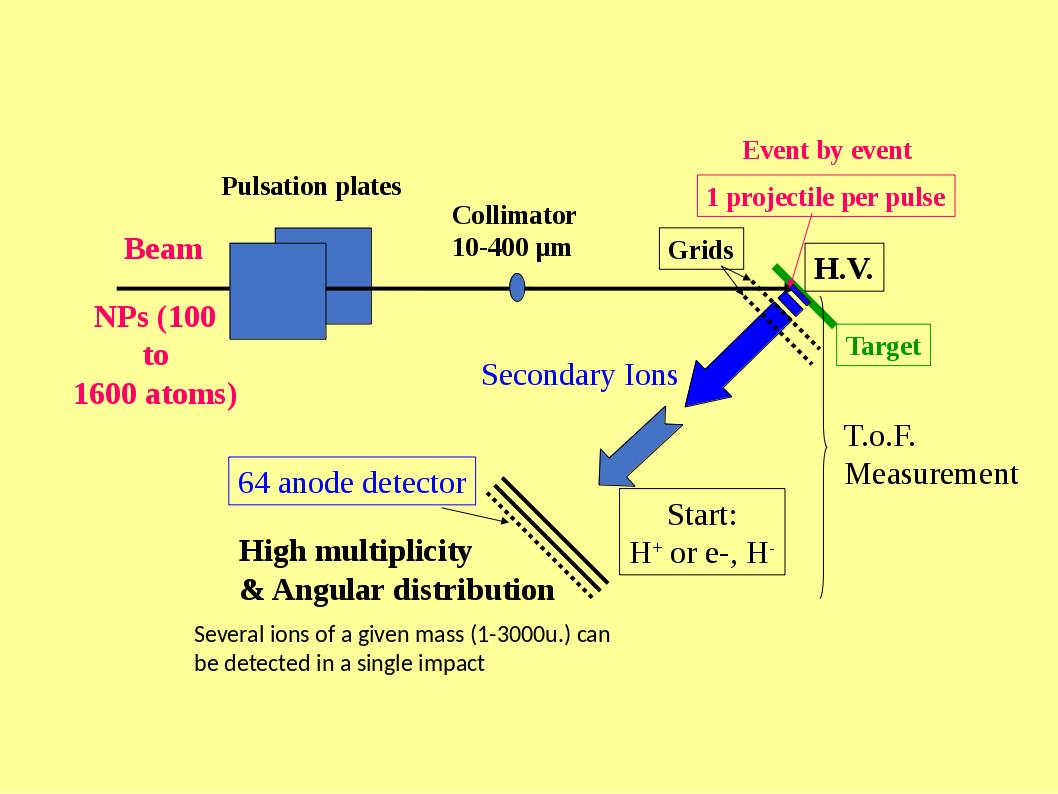 EVE
Nanoscale ion imaging
Electron or
	Proton Emission 		Microscope
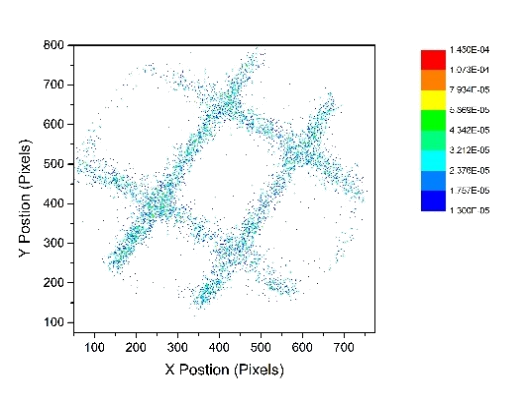 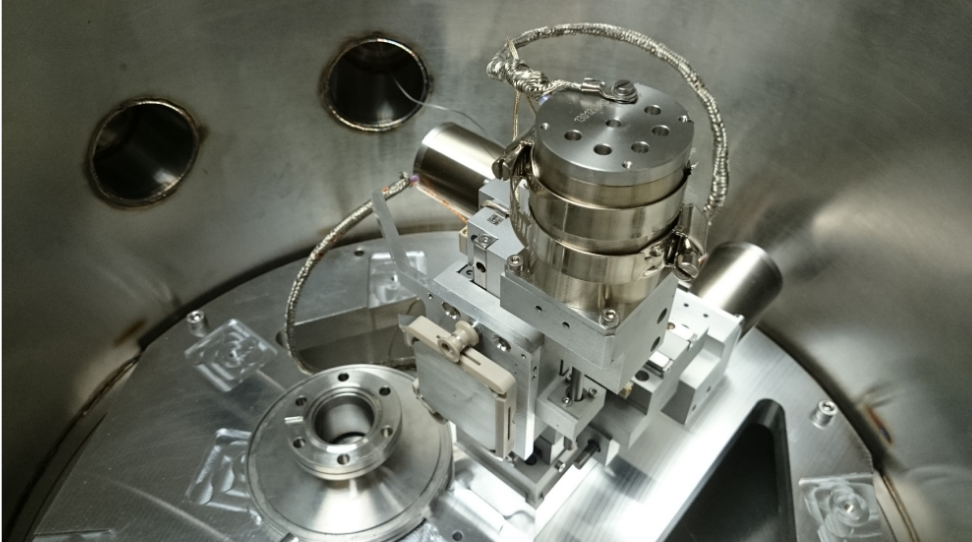 TOF Mass spectrometer
Primary Ions
Secondary ions
15/10/2020
Journée Contrôle et Commande IJCLAB
<numéro>
Lignes d’analyses
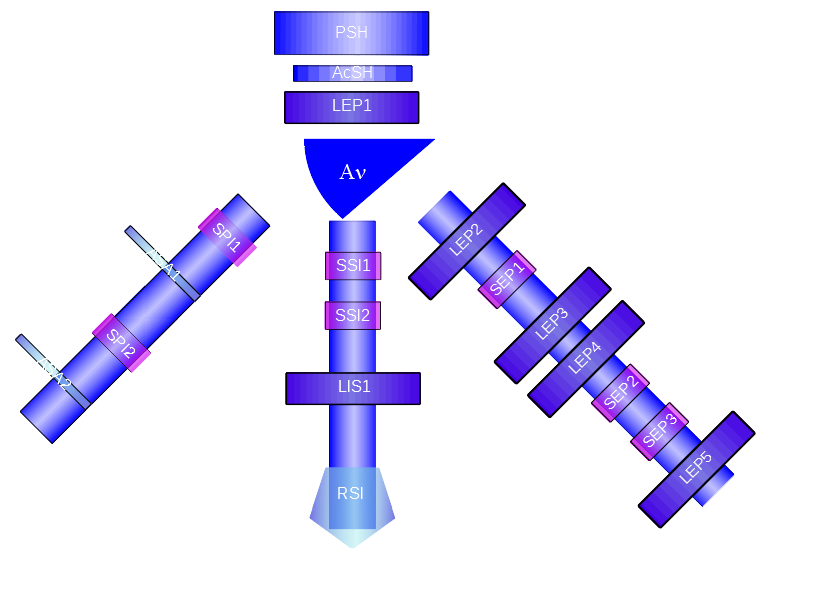 caméras
Lentilles électrostatiques : LEP, LIS
Déviateurs : SPI, SSI, SEP
Collimateurs ASA1, ASA2
15/10/2020
Journée Contrôle et Commande IJCLAB
<numéro>
Lignes d’analyses : Instruments
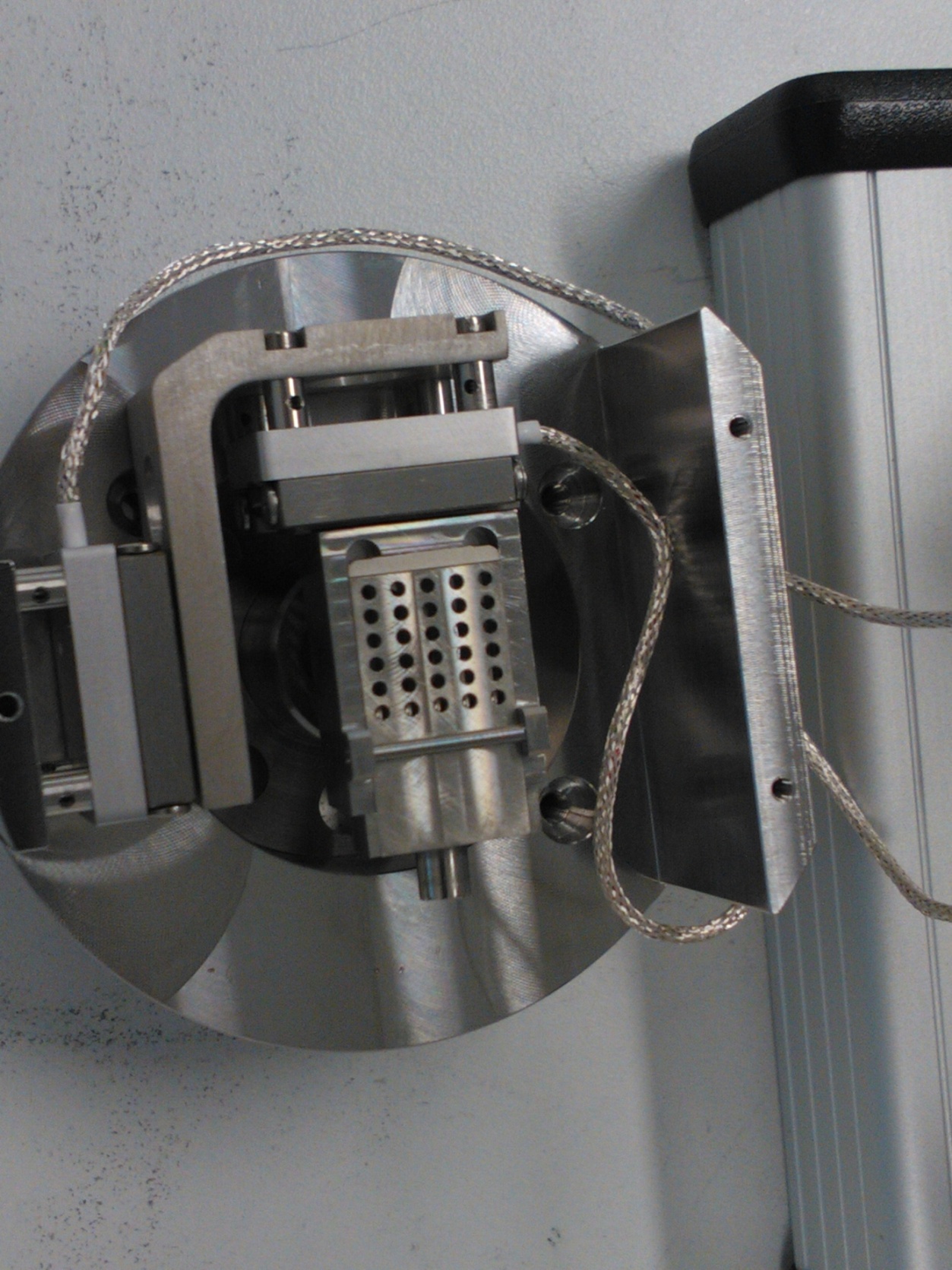 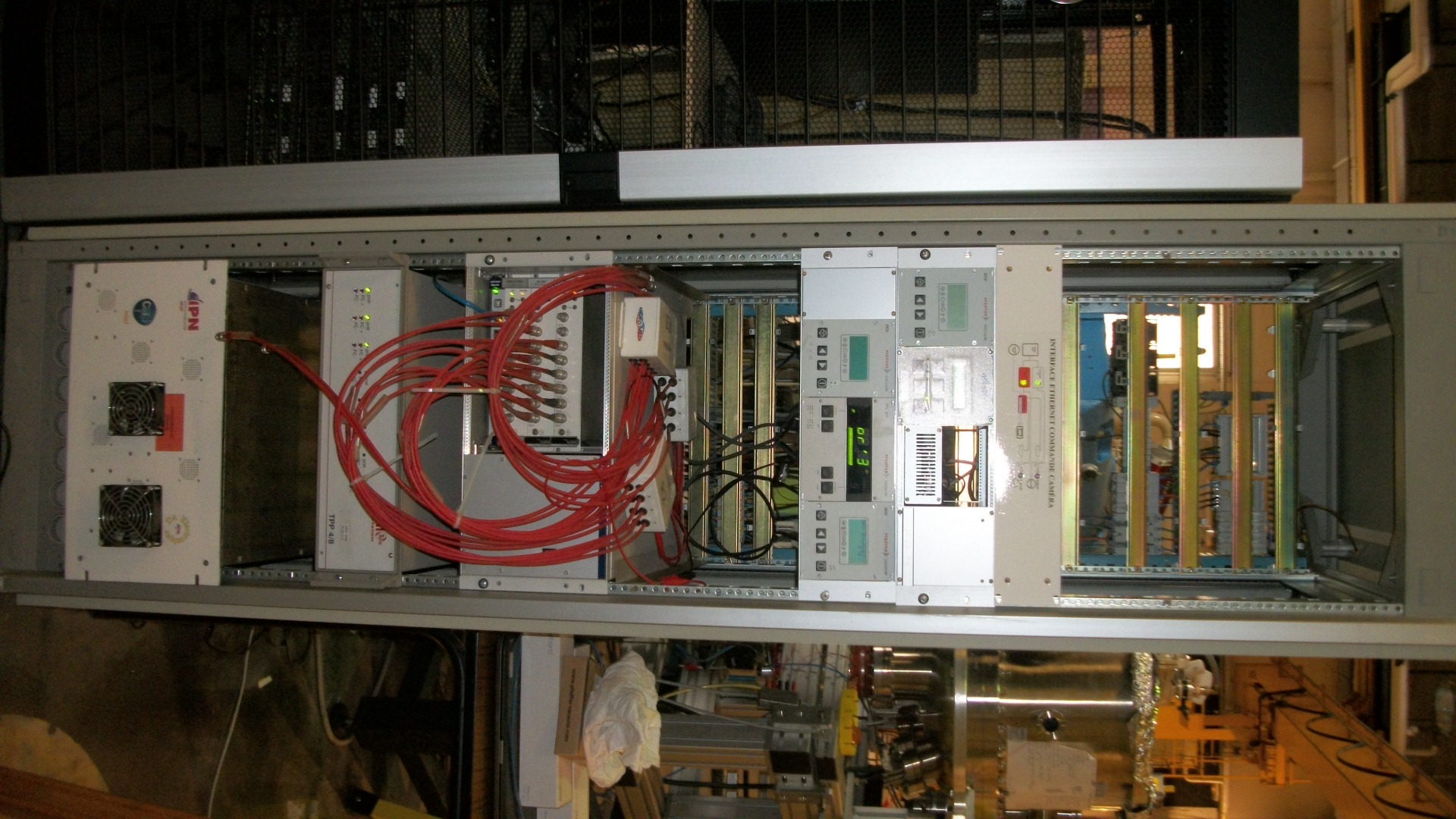 Caméras : Alimentation → connexion ethernet
 vidéo → connexion  USB
Collimateurs 6x5 et 7x2 : Orsay physics 
Connexion USB
Collimateur 6x5
Déviateurs :Module ISEG  24 alimentations 
Connexion ethernet
Moteur :Chassis Axmo,  Connexion ethernet
Lentilles : 14 Alimentations Spellman +14 relais
 commandés par un module  ADAM,
 conception et assemblage IPNO,
Connexion ethernet
15/10/2020
Journée Contrôle et Commande IJCLAB
<numéro>
Lignes d’analyses : Rés. informatique
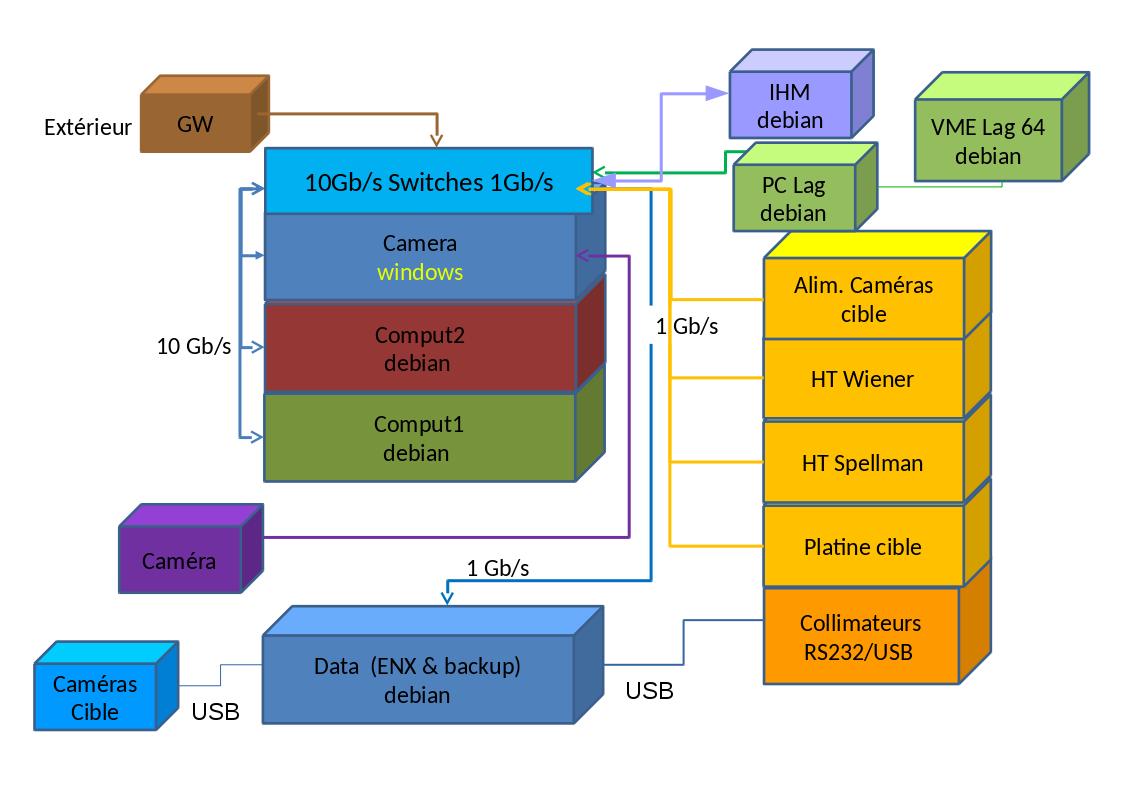 Support réseau
Patrick Lejeannic
15/10/2020
Journée Contrôle et Commande IJCLAB
<numéro>
Lignes Analyses : Rés. Informatique
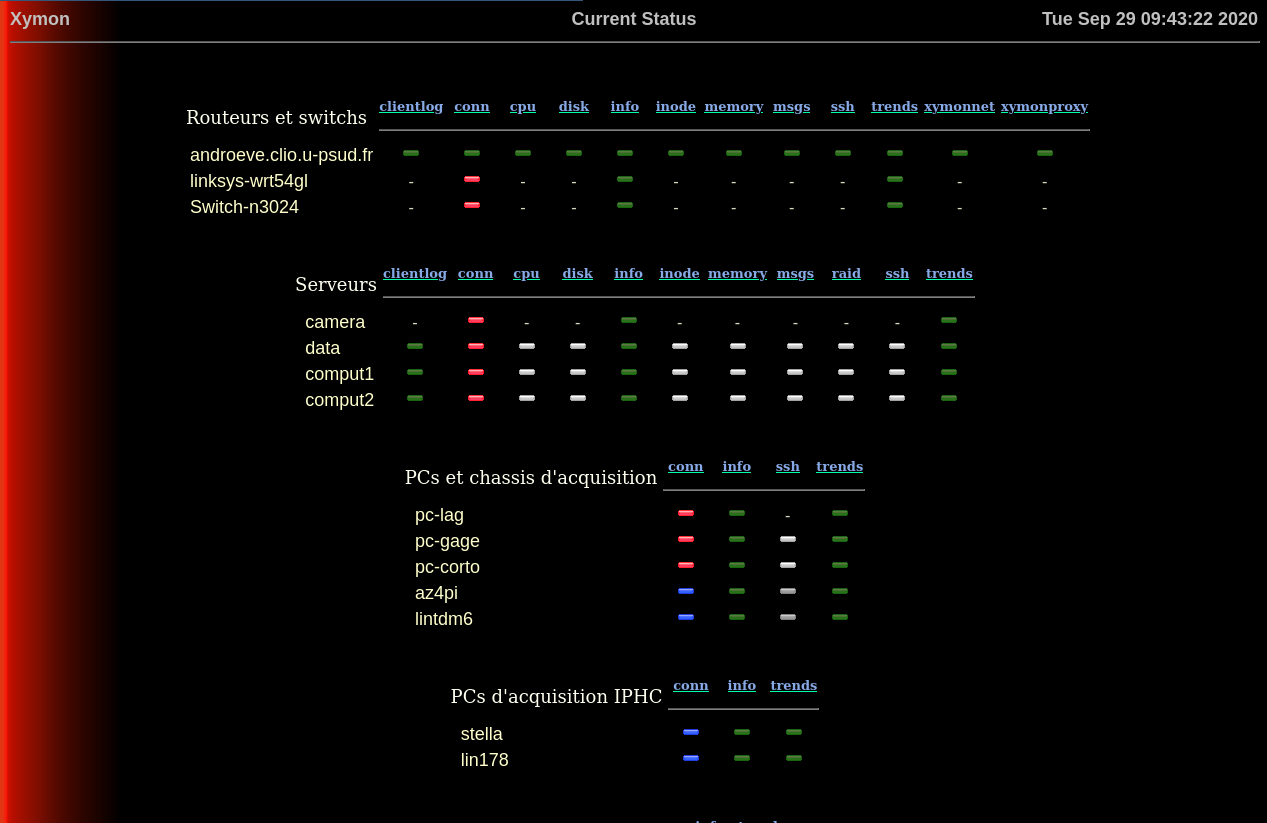 Xymon
15/10/2020
Journée Contrôle et Commande IJCLAB
<numéro>
Lignes Analyses : Rés. Informatique
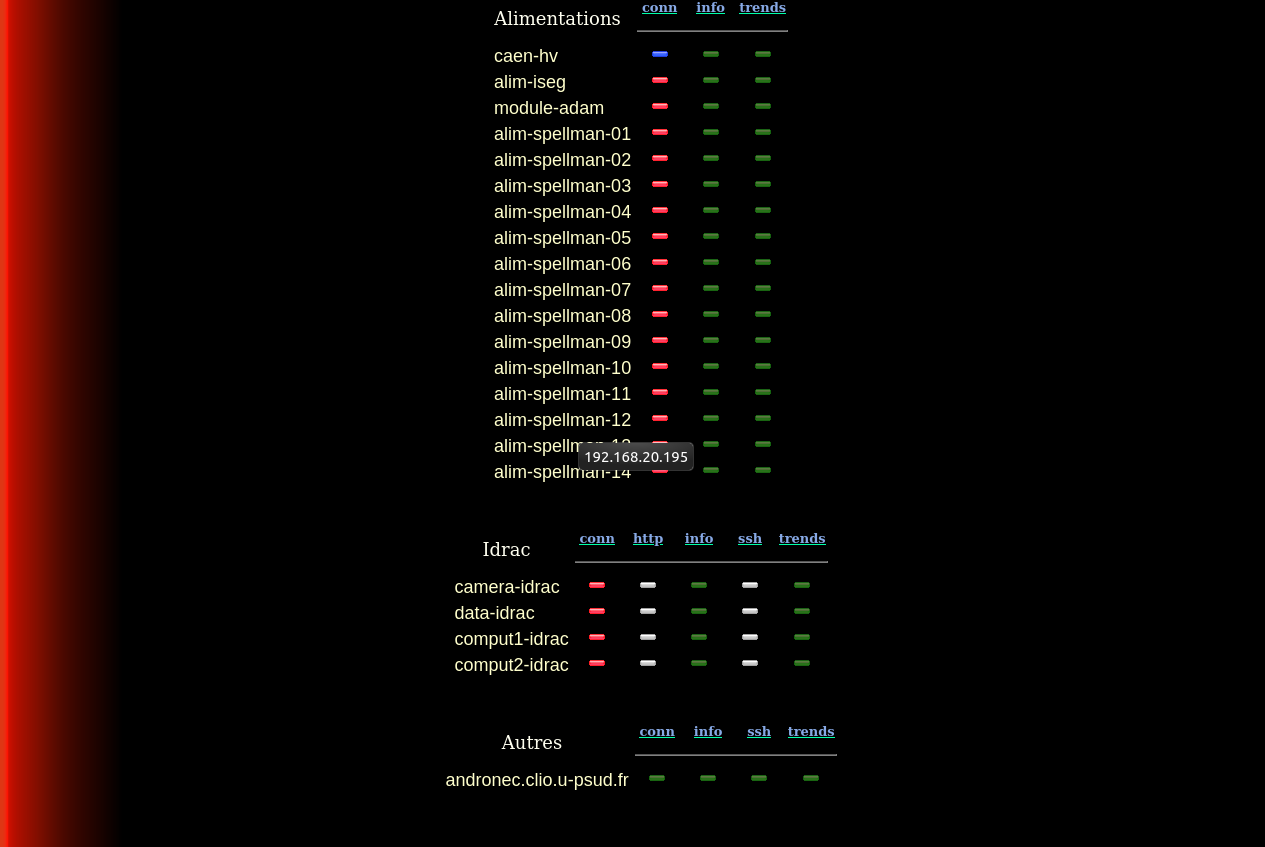 15/10/2020
Journée Contrôle et Commande IJCLAB
<numéro>
Lignes Analyses : Rés. Informatique
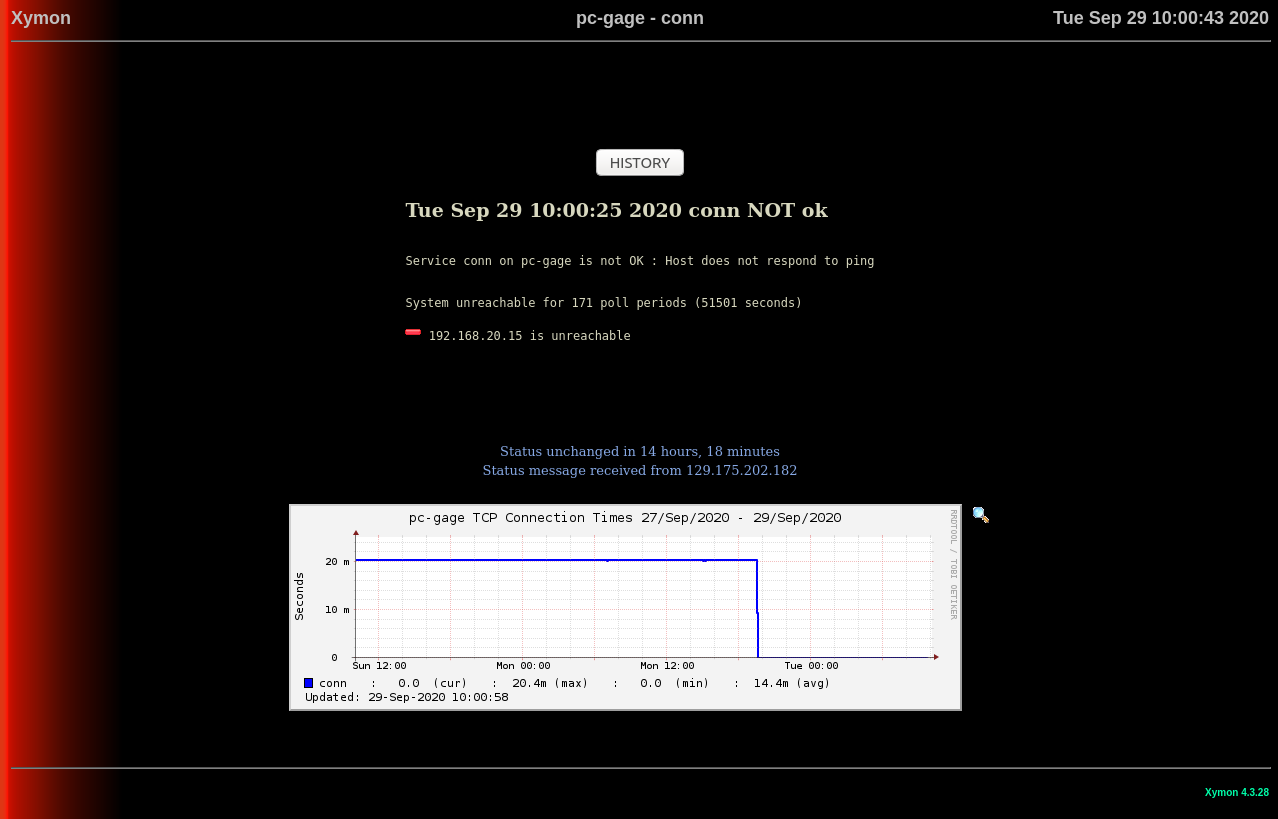 15/10/2020
Journée Contrôle et Commande IJCLAB
<numéro>
Lignes Analyses : Rés. Informatique
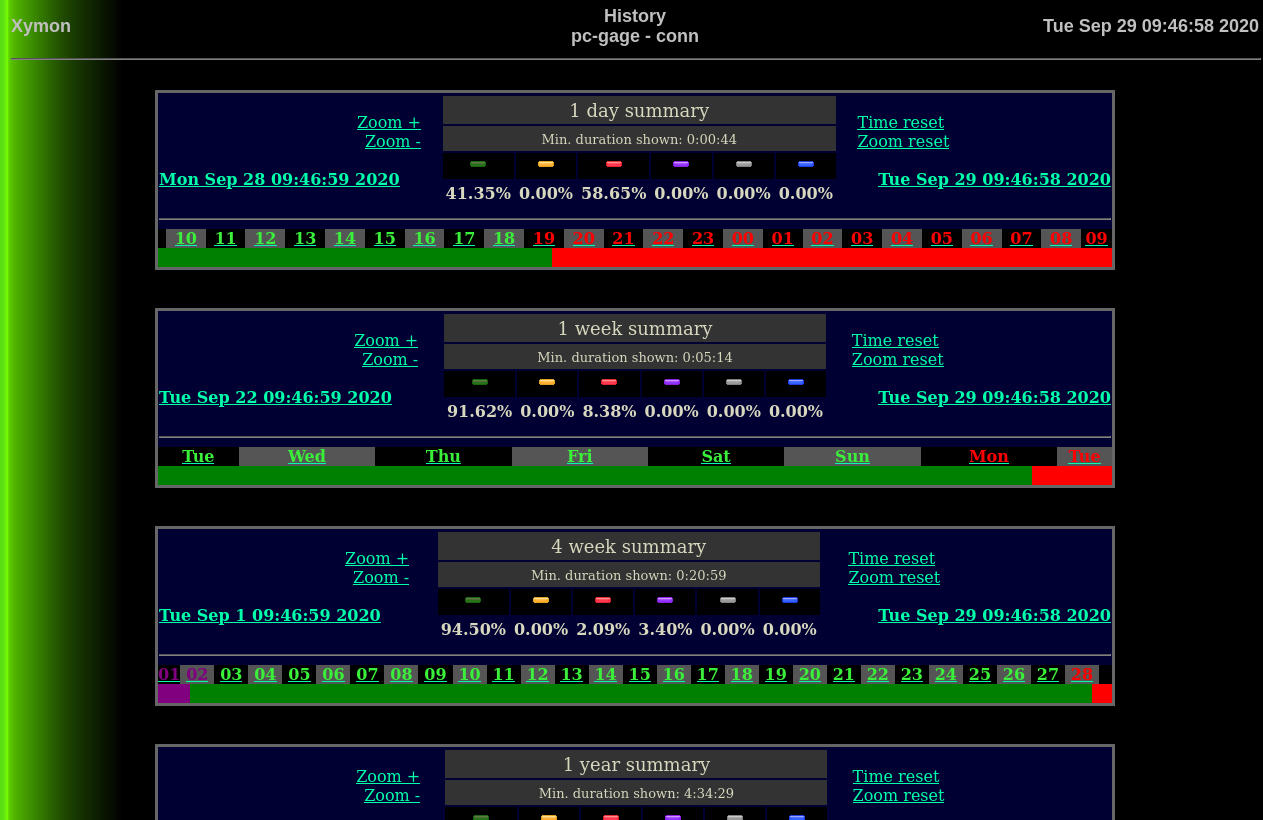 15/10/2020
Journée Contrôle et Commande IJCLAB
<numéro>
C&C Accélérateur
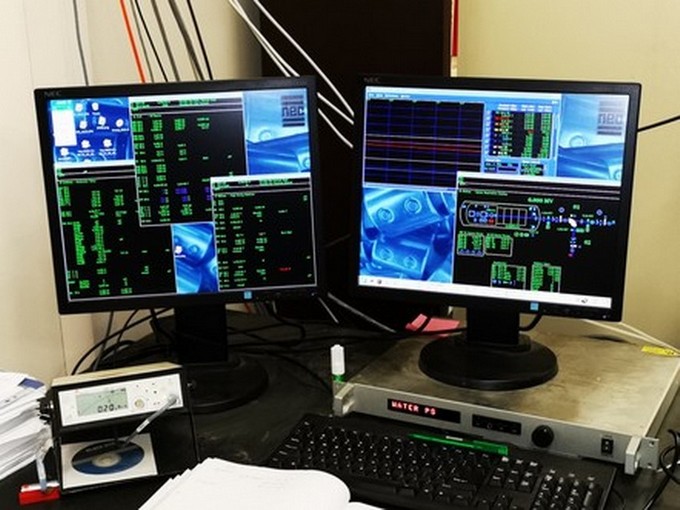 15/10/2020
Journée Contrôle et Commande IJCLAB
<numéro>
C&C Accélérateur
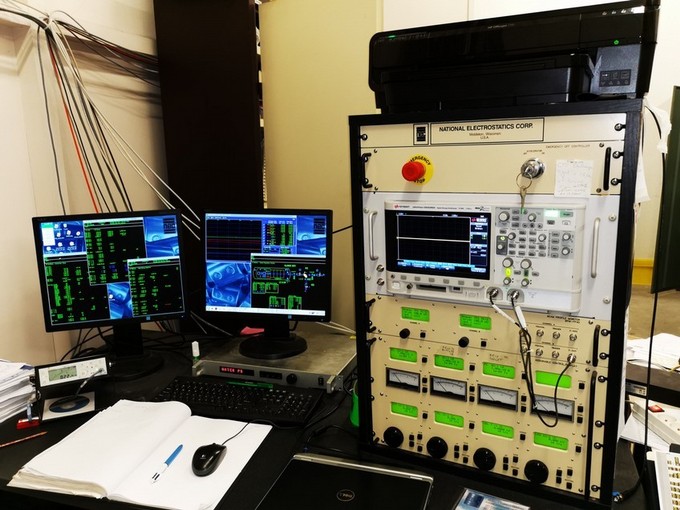 15/10/2020
Journée Contrôle et Commande IJCLAB
<numéro>
C&C et DAQ (EVE) : DCOD
DCOD (Ada) :(Distributed Caen Orsay DAQ : PMH, CTL, NARVAL, ENX)
                               Eric Legay, Nicolas Dosme, Xavier Grave

PMH (Posix Memory Handler) : Gestion des ressources buffers

CTL  (Common Transport Layer) : Gestion des ressources « connexions » entre ressources buffers

NARVAL ( Nouvelle Acquisition temps-Réel Version. 1.2 Avec Linux) : 
             Synchronisation des process et utilisation des buffers

ENX () :  Permet de contrôler et de communiquer avec l'instrumentation électronique 
               3 parties : Serveur Soap, ENX core et Drivers
              Utilise AWS pour le serveur, drivers à écrire en Ada ou en C
15/10/2020
Journée Contrôle et Commande IJCLAB
<numéro>
C&C et DAQ (EVE) : AWS et Ada
AWS ( Ada Web Server) : Ensemble de bibliothèques Ada pour le développement d’applications Web.
Le serveur (voir plusieurs) est embarqué dans l’application.
Séparation du code et des pages web
Principales fonctionnalités : HTTPS, SOAP, Websocket, cookies,SMTP/POP, LDAP, session, template web pages, etc.

Ada : Quelques points fondamentaux
Langage de programmation pour environnement temps réel, conçu pour répondre à un cahier des charges.
orienté objet, lisibilité, typage fort, traitement des exceptions, les tâches, héritage, exécution distribuée sur le réseau, Interfaçage avec d'autres langages.

Système d’exploitation Linux (Debian)
15/10/2020
Journée Contrôle et Commande IJCLAB
<numéro>
C&C et DAQ (EVE) : IHM
Dans le futur : 1 Serveur ENX ?
Navigateur
AWS
ENX
Serveur
Web
C&C
Client
Instruments
Langages utilisés : 
Pages Web : HTML, css, javascript
Serveur : Ada
15/10/2020
Journée Contrôle et Commande IJCLAB
<numéro>
C&C et DAQ (EVE) : IHM
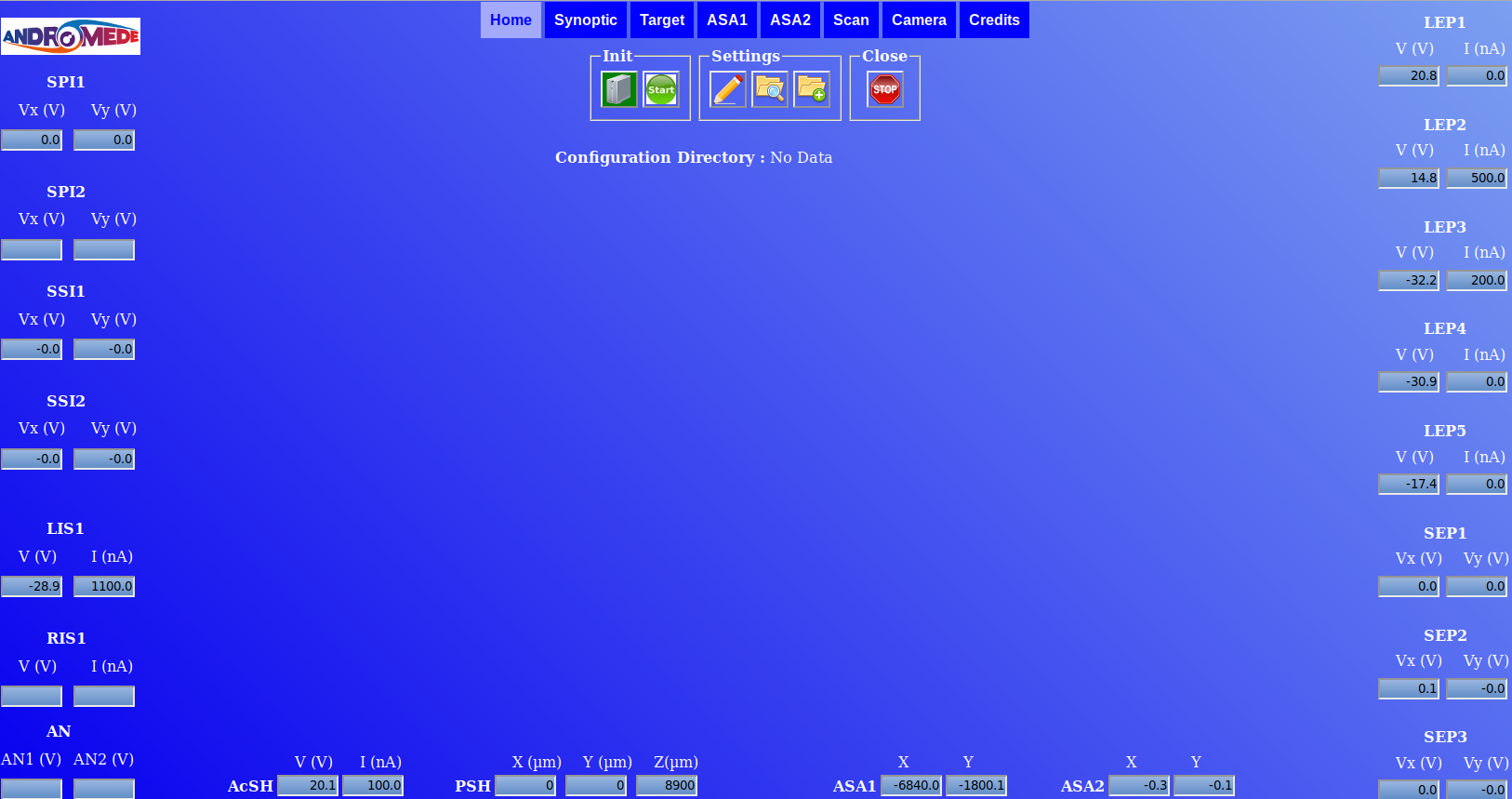 15/10/2020
Journée Contrôle et Commande IJCLAB
<numéro>
C&C et DAQ (EVE) : IHM
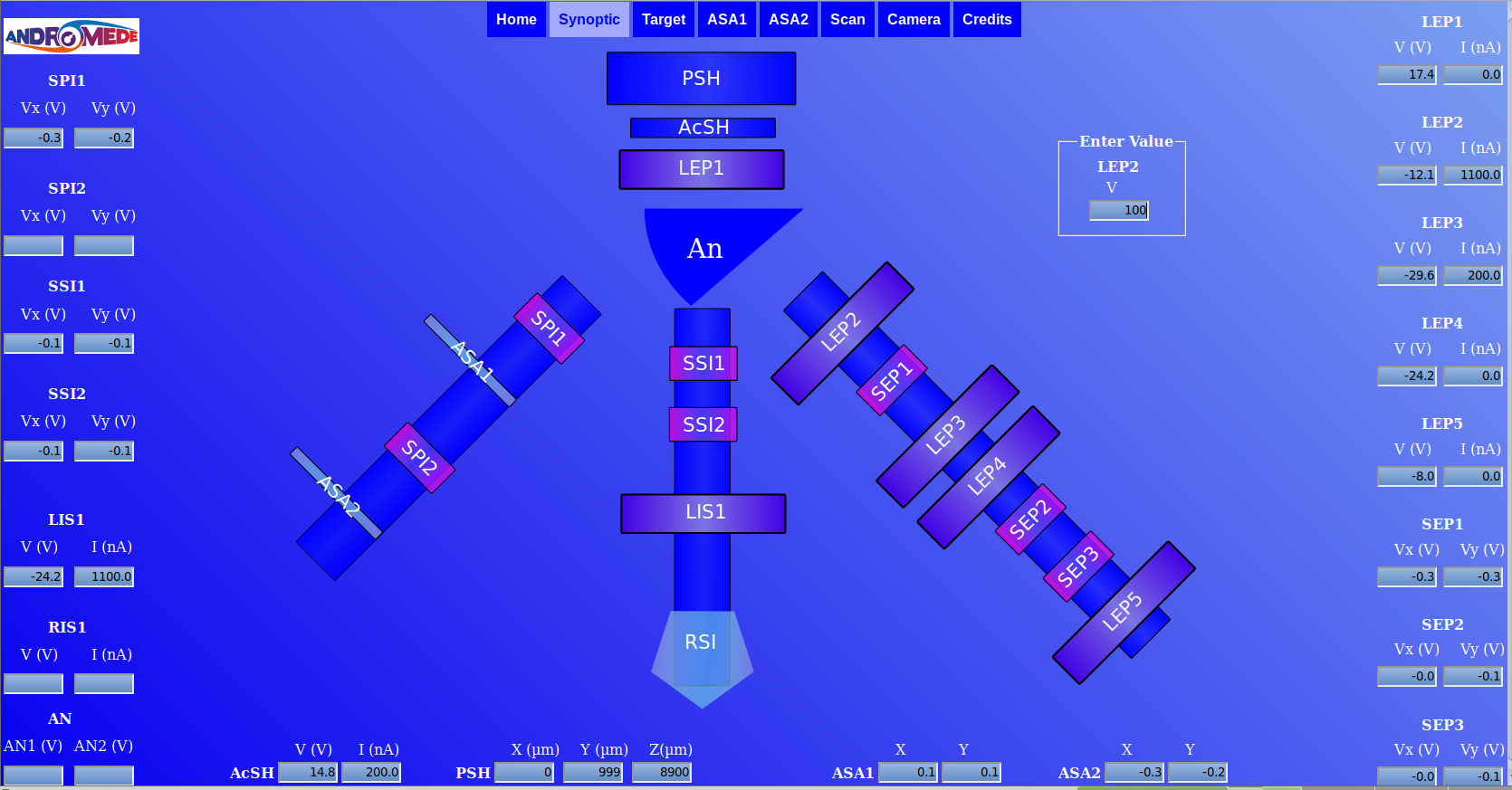 15/10/2020
Journée Contrôle et Commande IJCLAB
<numéro>
C&C et DAQ (EVE) : IHM
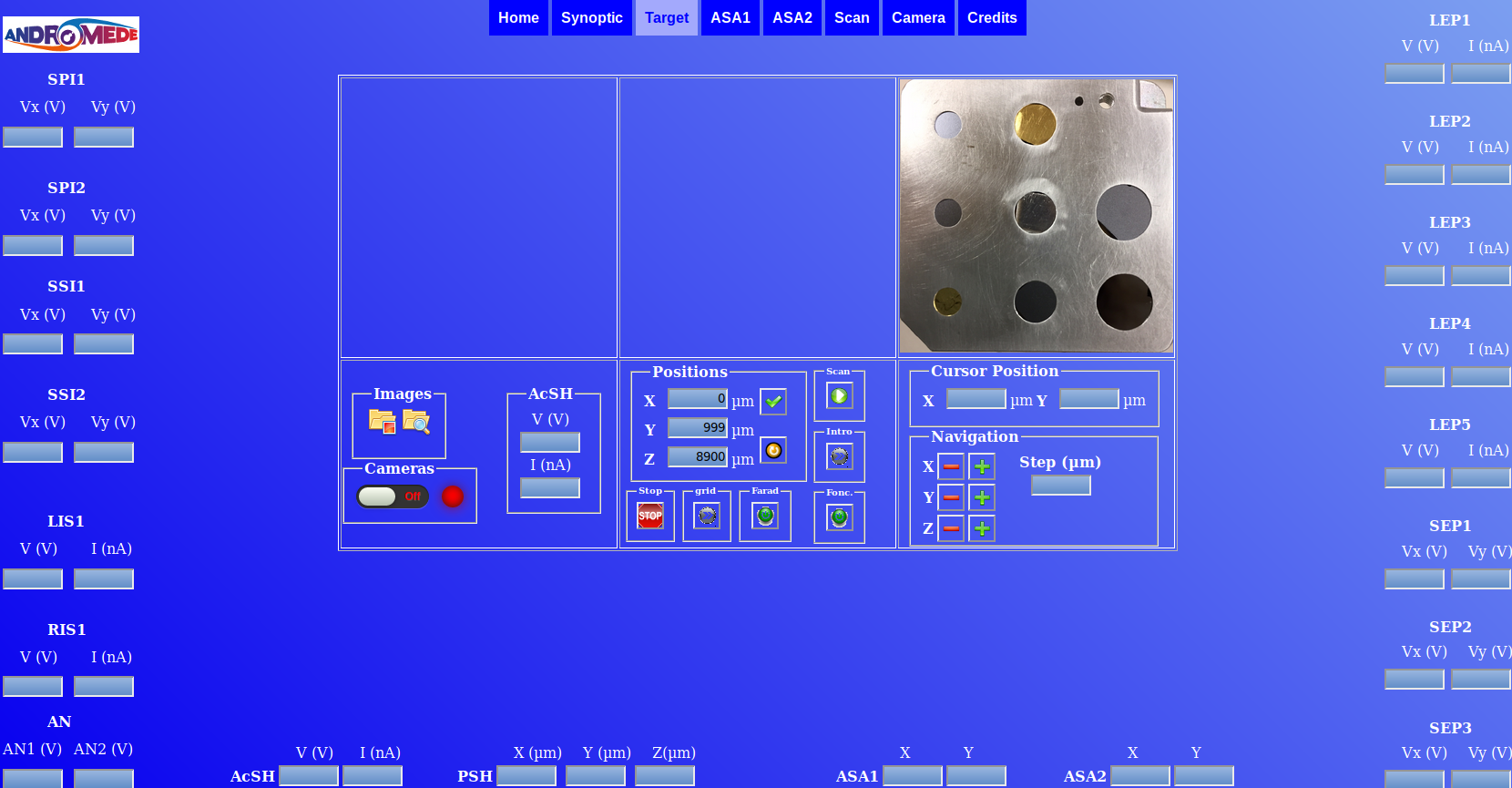 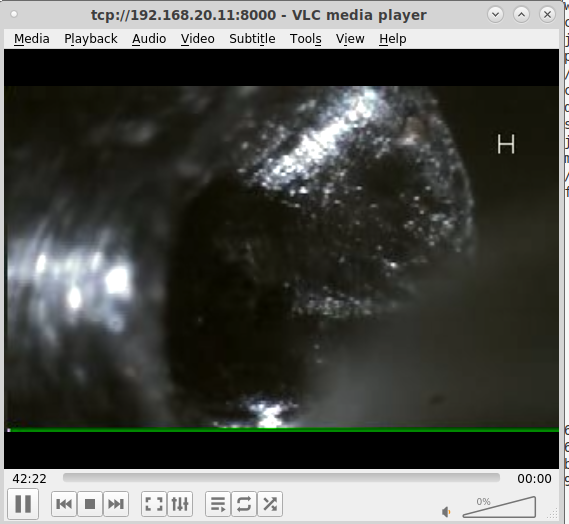 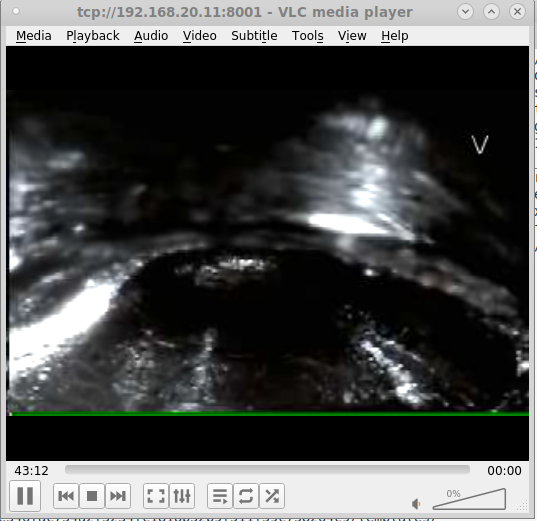 15/10/2020
Journée Contrôle et Commande IJCLAB
<numéro>
C&C et DAQ (EVE) : IHM
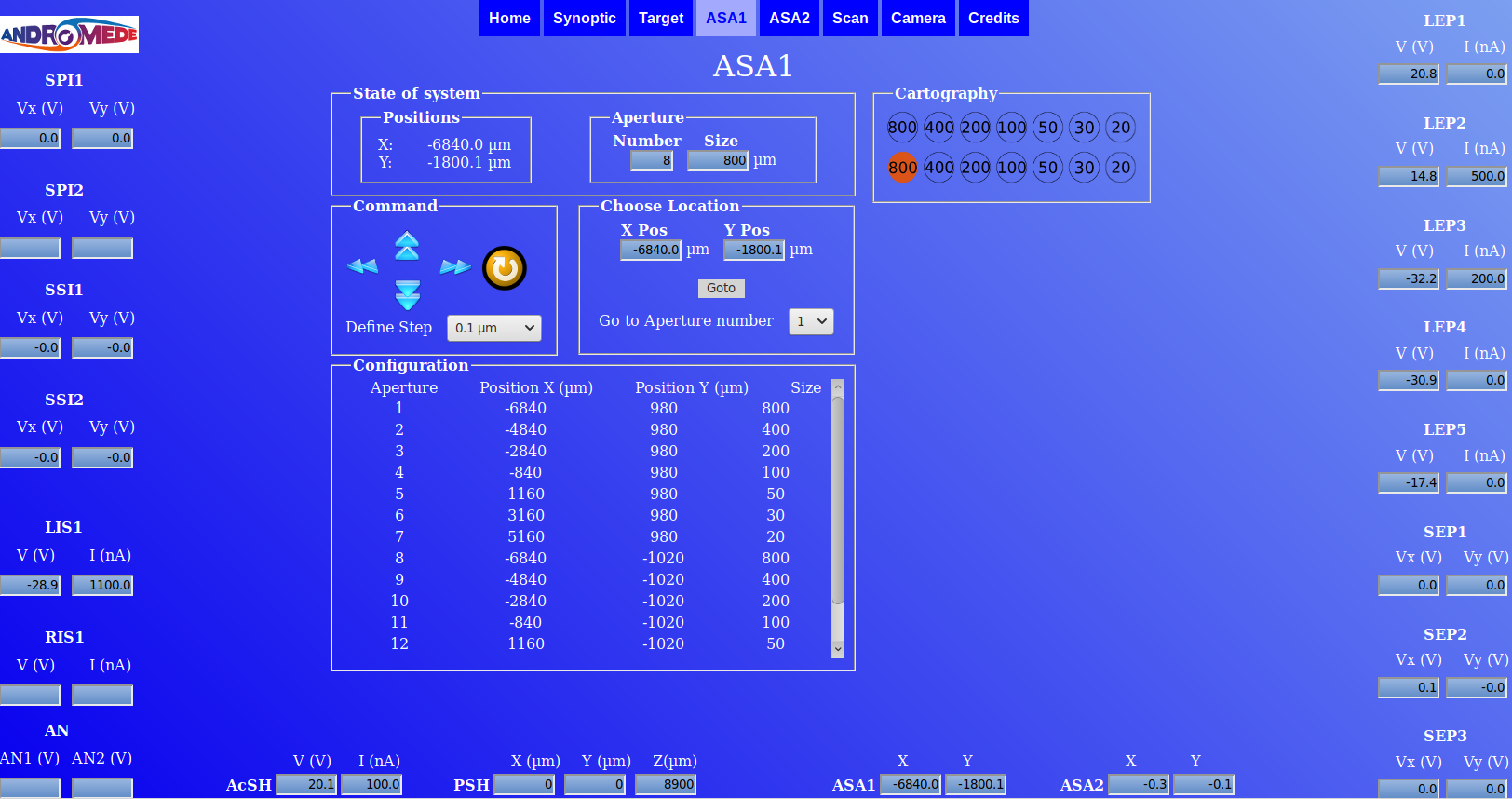 15/10/2020
Journée Contrôle et Commande IJCLAB
<numéro>
C&C et DAQ (EVE) : IHM
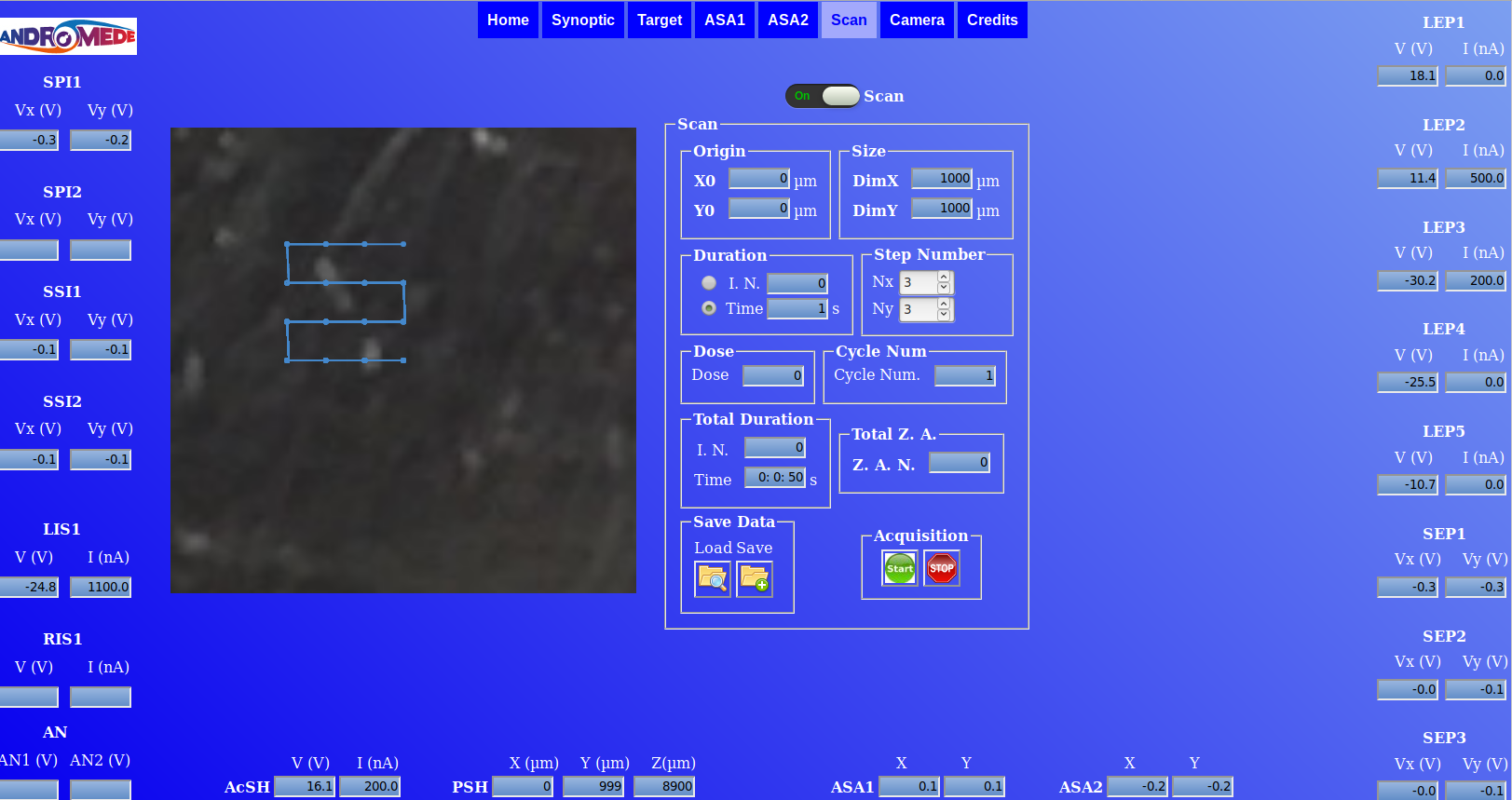 15/10/2020
Journée Contrôle et Commande IJCLAB
<numéro>
C&C et DAQ (EVE) : DCOD
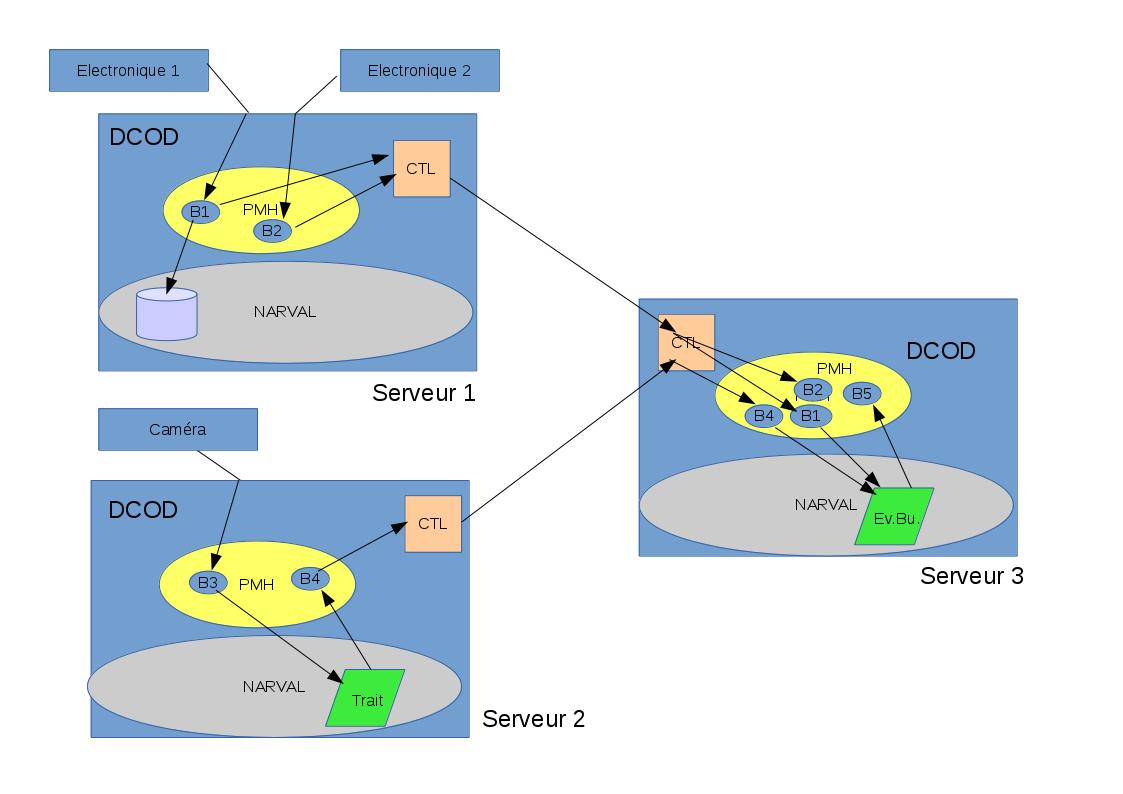 15/10/2020
Journée Contrôle et Commande IJCLAB
<numéro>
C&C et DAQ (EVE) : Event Builder
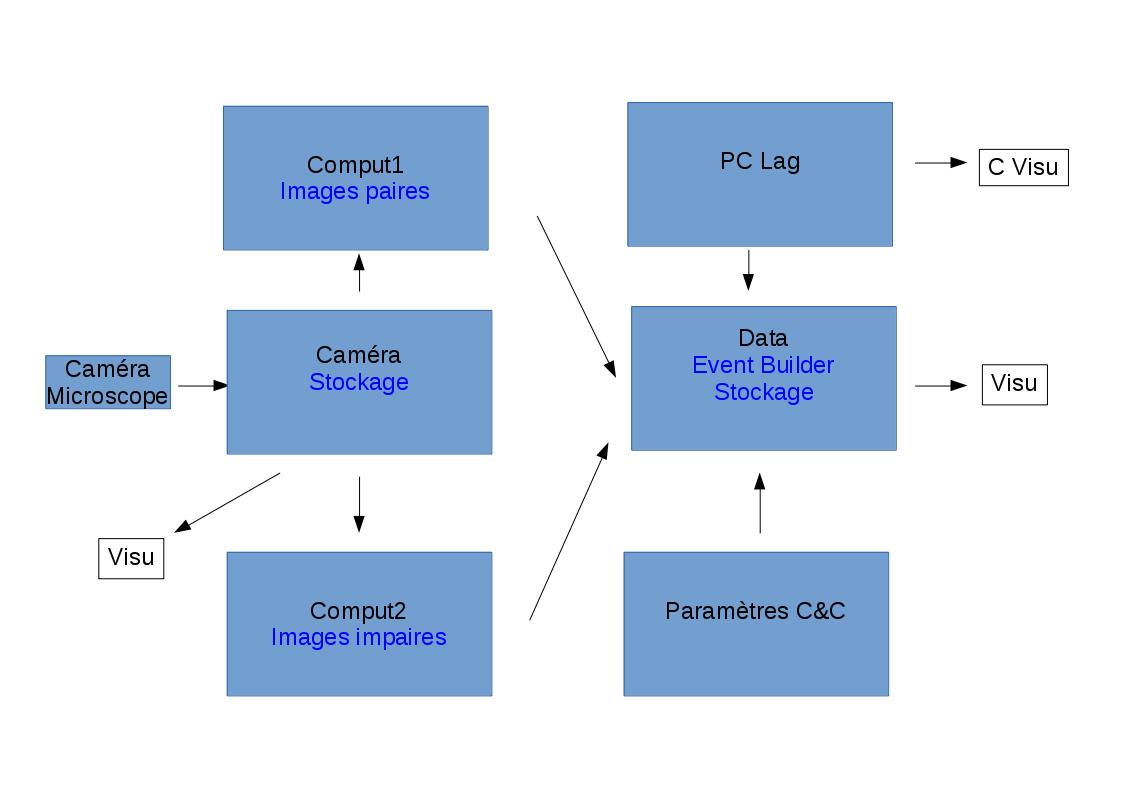 Développeur Event Builder
Nicolas Dosme
15/10/2020
Journée Contrôle et Commande IJCLAB
<numéro>
C&C et DAQ (EVE) : Cvisu
Only 414 IMPACTS
Spot size 200 µm
Au4004+
12 MeV
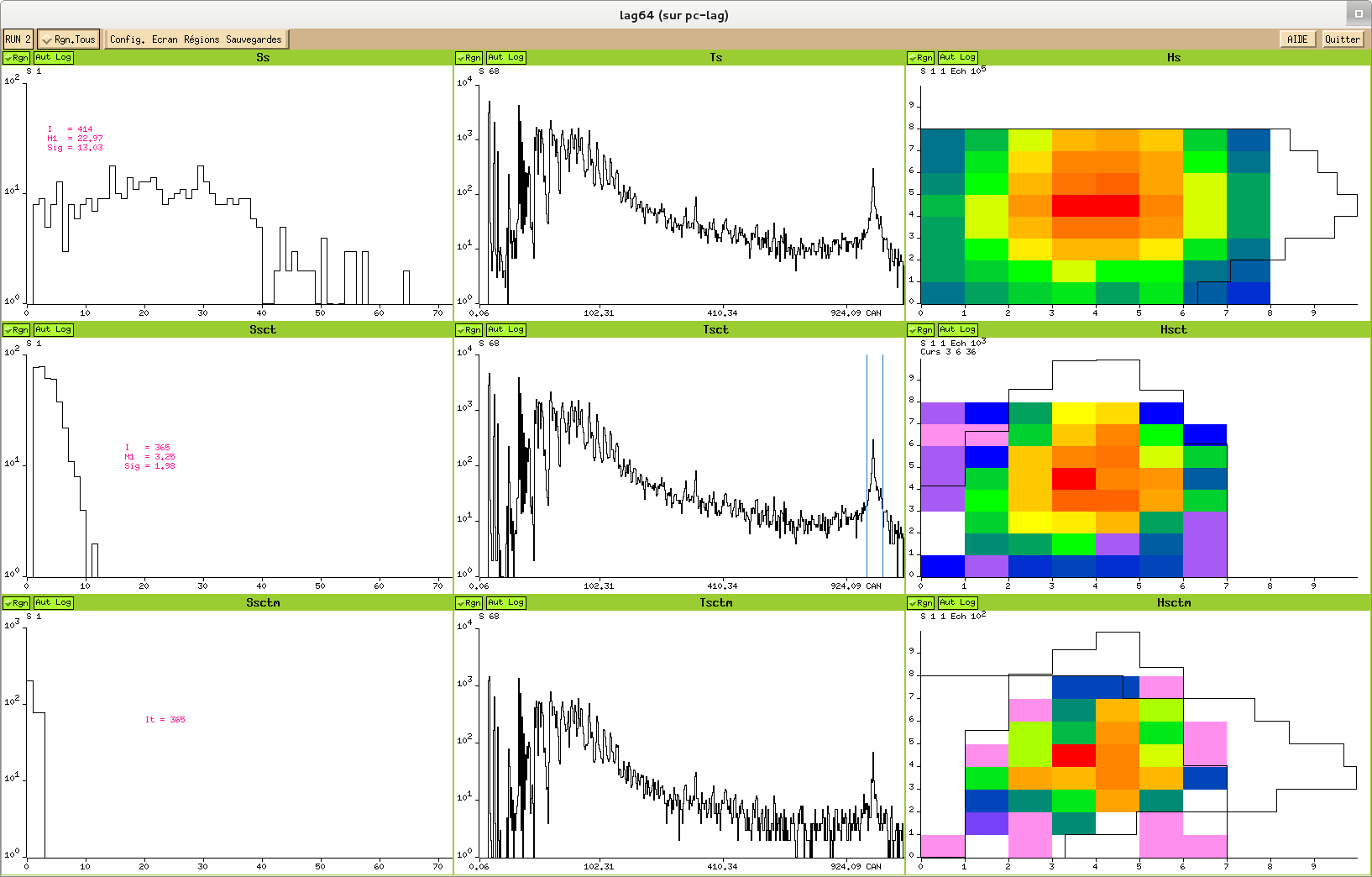 Hs
Ss
Ts
414 impacts
30 H+/impact
Bradykinin 
(M=1060 u)
C = 2.10-4 M
Ssct
Tsct
Hsct
Multiplicity (M+H)+
Silicon Wafer
<M> = 3.26
15/10/2020
Mon exposé - Lieu - Titre
<numéro>
Merci de votre attention
15/10/2020
Mon exposé - Lieu - Titre
<numéro>
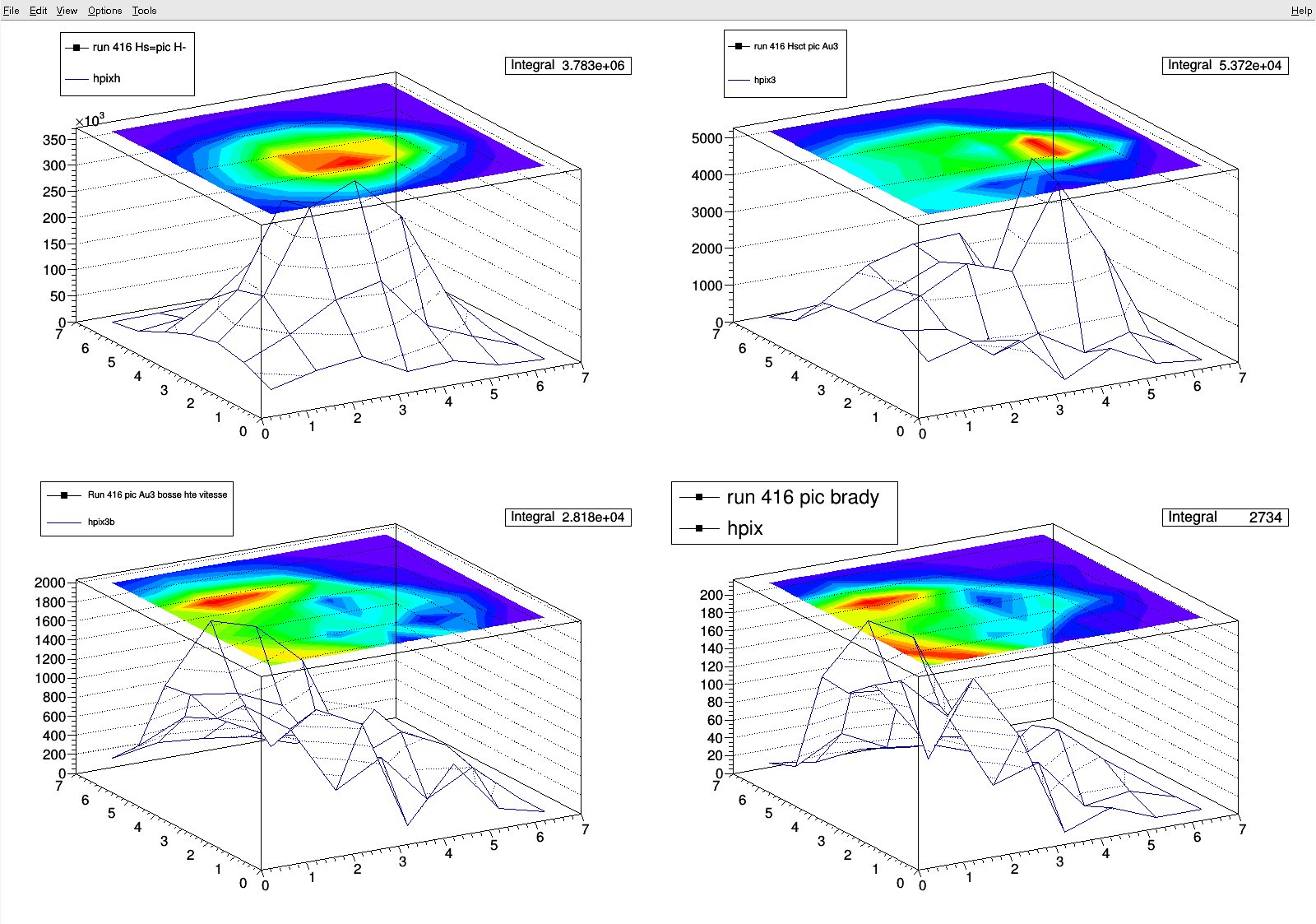 H-
Au3-, low energy
Au3-, High energy
Bradykinin (M-H)-
15/10/2020
Mon exposé - Lieu - Titre
<numéro>